Муниципальное автономное учреждение Бердюжского района дошкольного образования детский сад «Малышок"
Военные профессии в стихах и картинках. Для детей дошкольного возраста
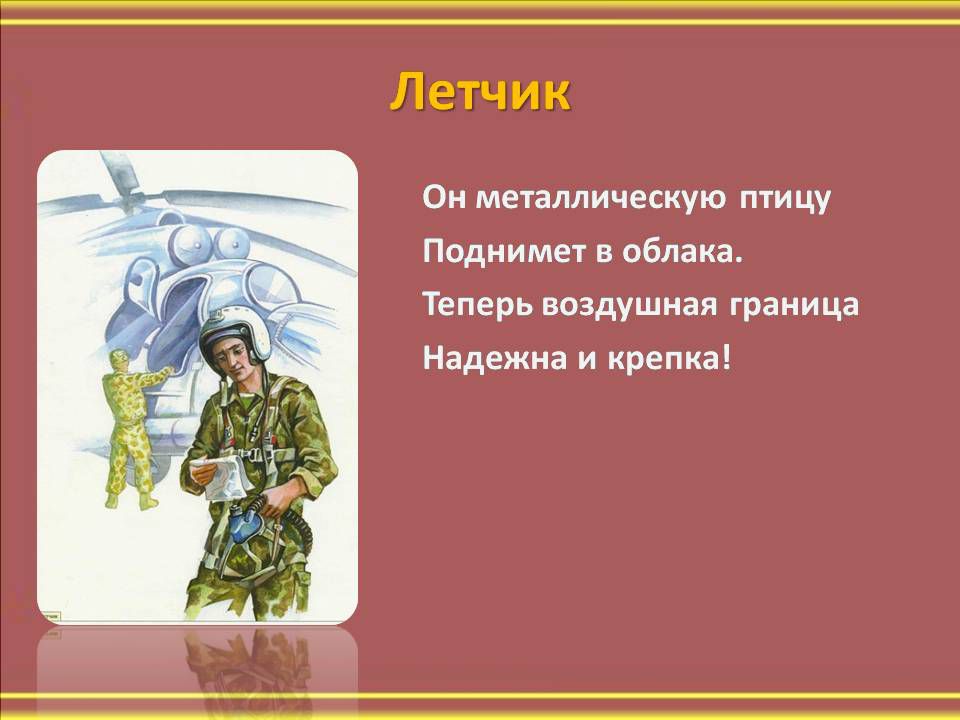 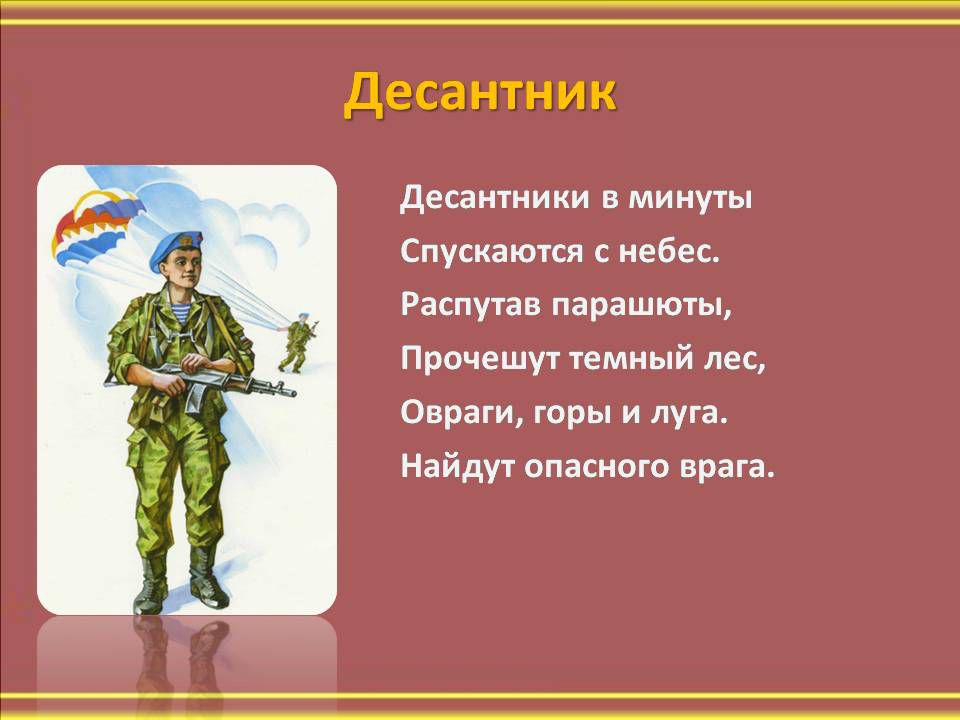 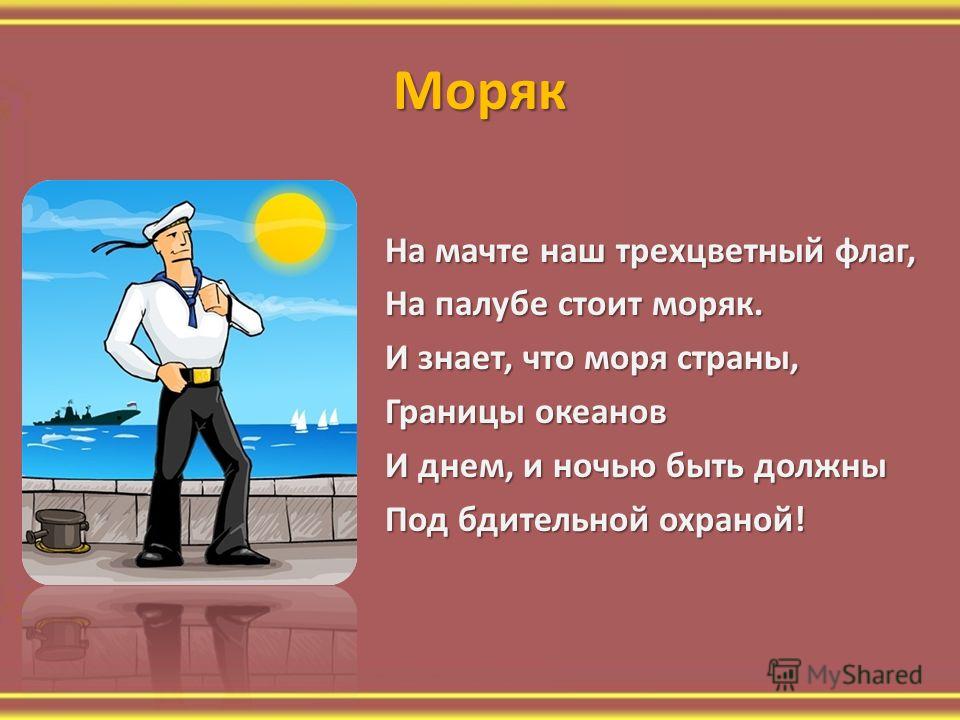 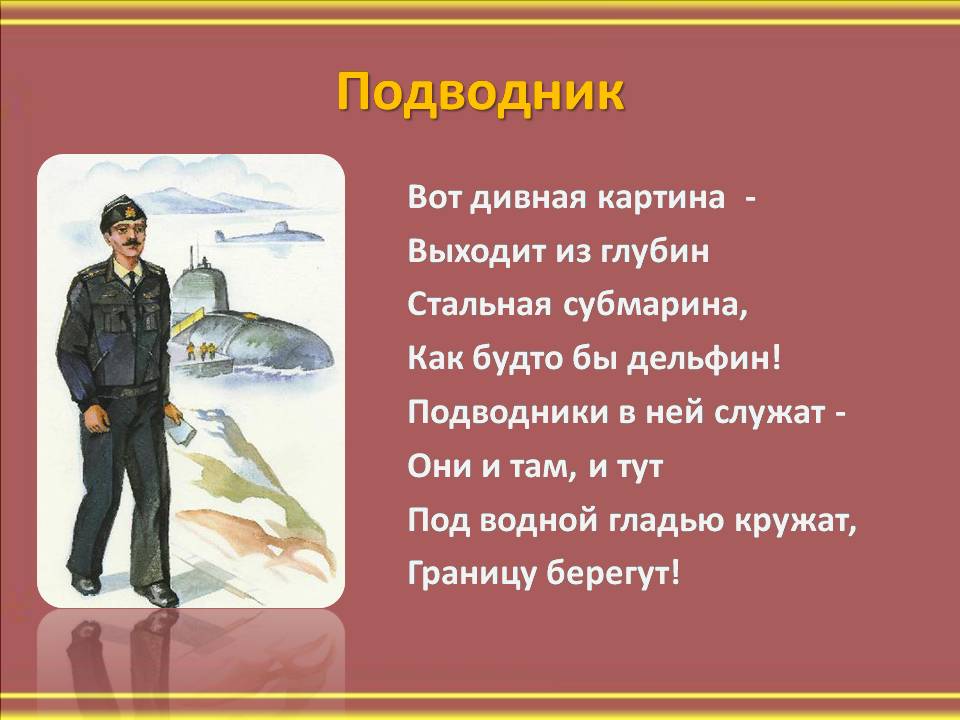 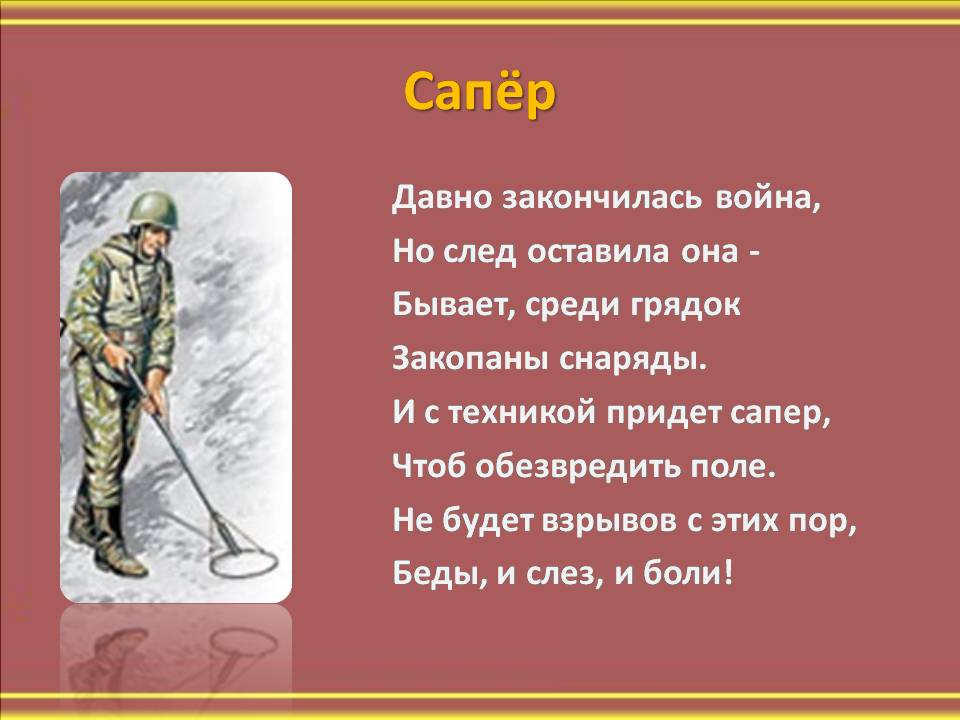 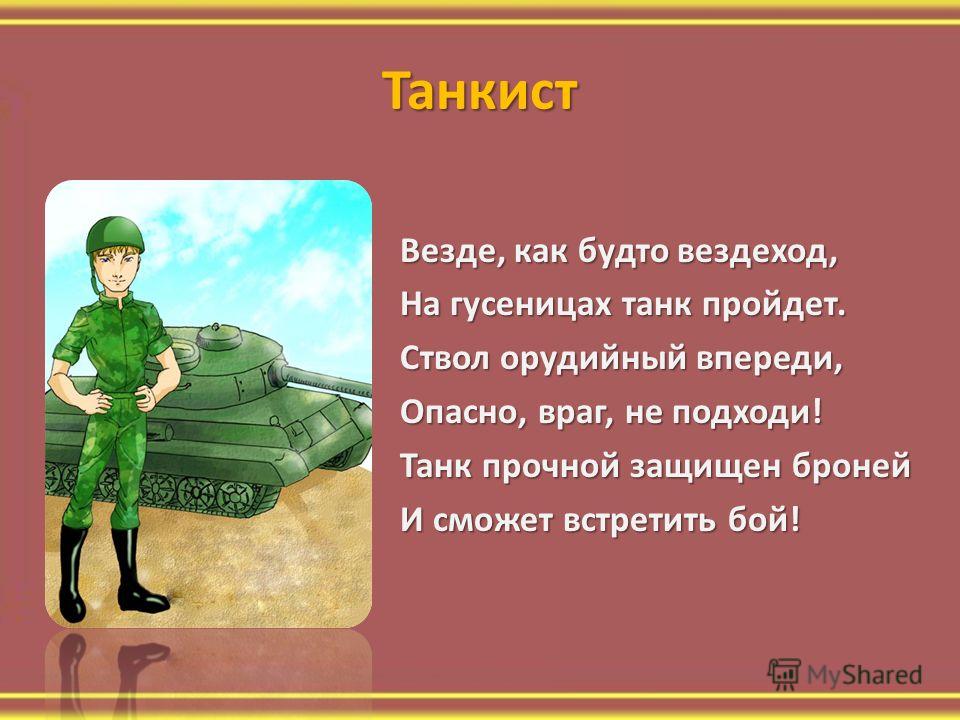 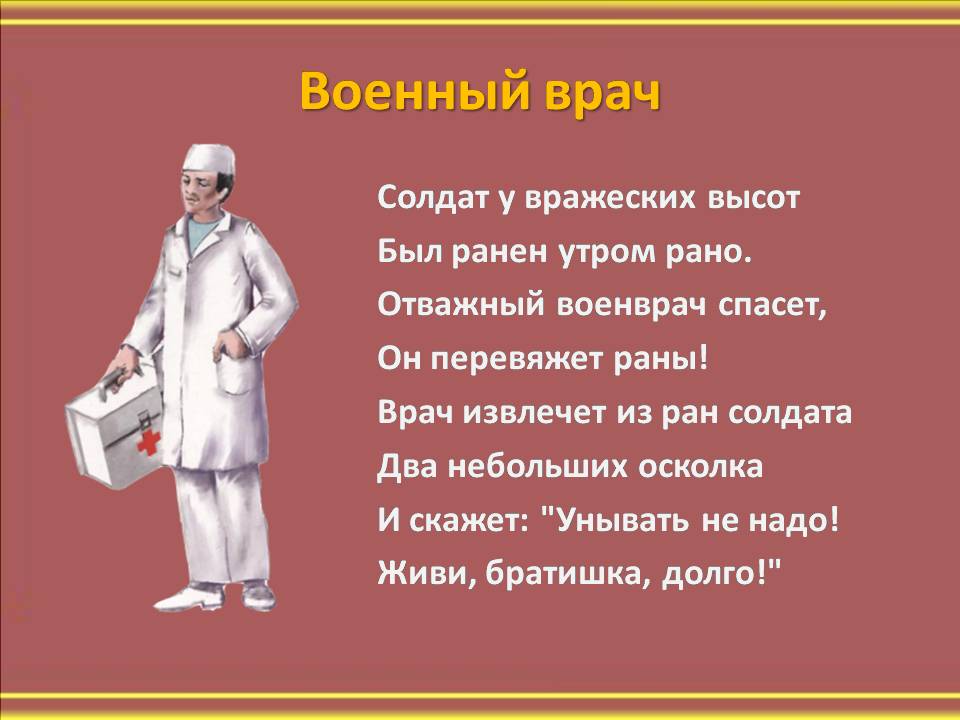 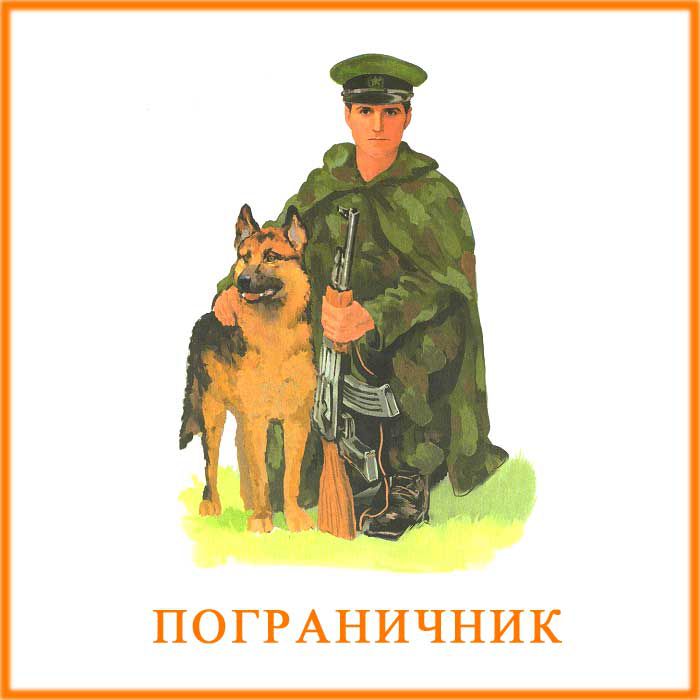